Классный час 9 класс
Классный руководитель: Климчук м.к.
Тема :  Как научиться прощать ?Цель : Подготовить старшеклассников к ситуациям , когда нужно простить человека ,уметь сочувствовать , сострадать , понимать и принимать другого.
Эпиграф:                                         Не судите, и не будете судимы; не осуждайте, и не будете     осуждены; прощайте, и прощены будете.(Евангелие от Луки, 6, 37  )                Сердце прощает часто, разум – редко, самолюбие – никогда.(Луи Дюмюр).                  Только сильные умеют прощать.(Элиза Ожешко).               Ошибаться – свойство человека, прощать – свойство богов.(Александр Поп).
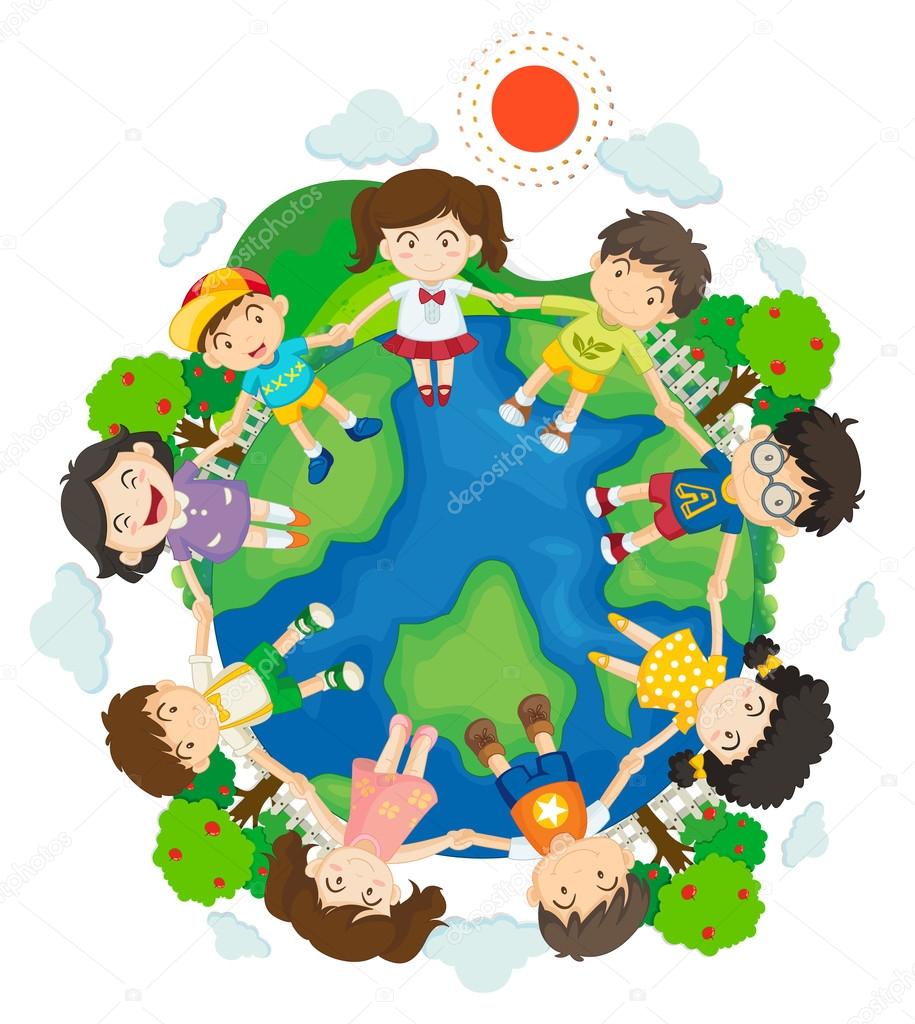 В «Толковом словаре русского языка» С.Ожегова слово «простить» расшифровывается как «извинить, не ставить в вину, освободить от какого-либо обязательства». А в словаре В.Даля «простить – делать простым от греха, вины, долга; освобождать от обязательства, миловать».
Стихотворение  эдуарда Асадова «трусиха»
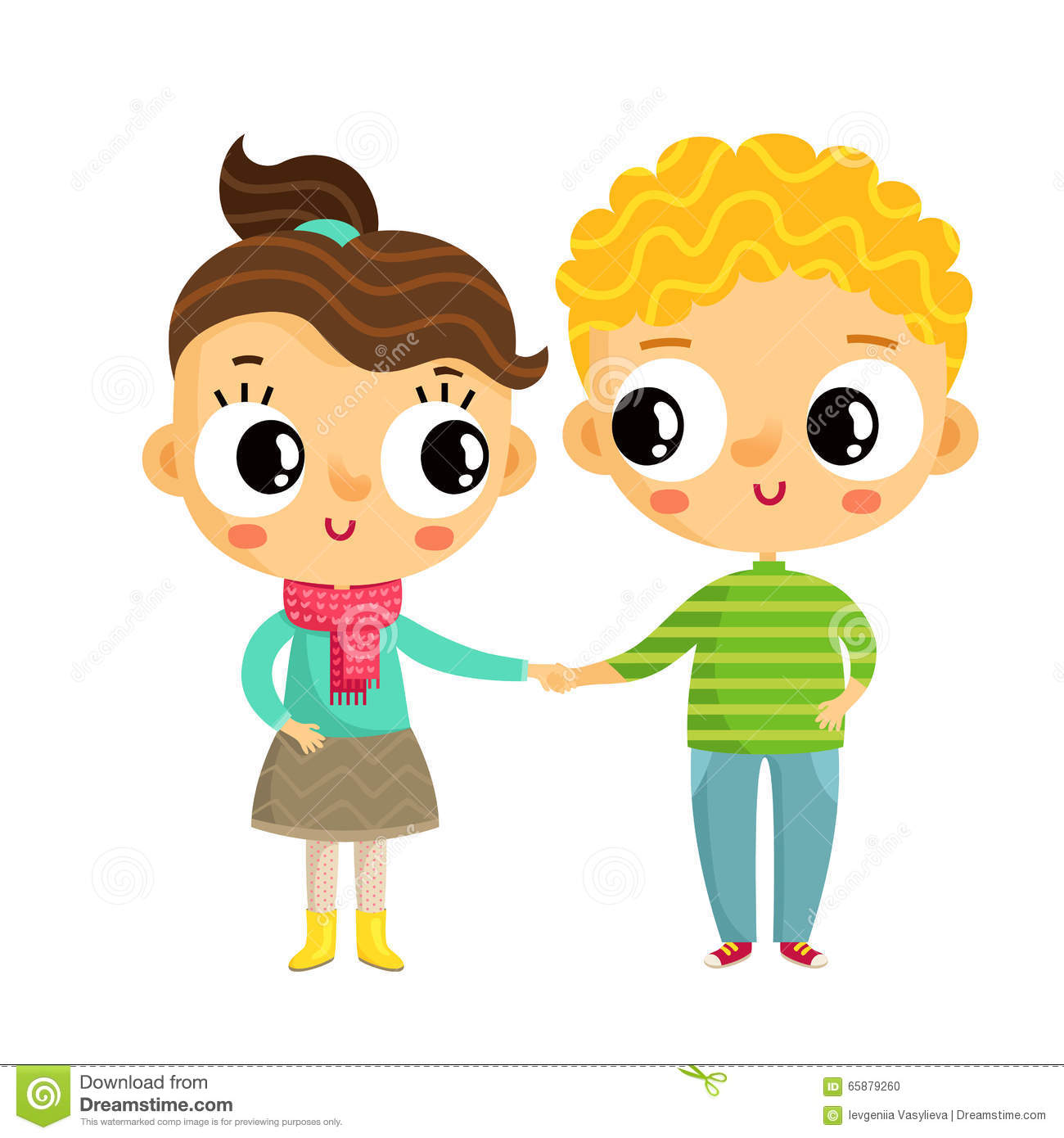 «В  Библии написано, что надо уметь прощать, а мстить – один из смертных грехов. На Руси давным-давно существует праздник, который именуют Прощенным Воскресеньем. Это последний день масленицы. В этот день в стародавние времена люди шли в церковь и просили у бога прощенья за свои прегрешения, плохие поступки и ошибки, которые не давали людям жить в мире и согласии с людьми и с самим собой. В последние годы старая традиция – празднования прощеного воскресения – плотно входит в нашу жизнь.»
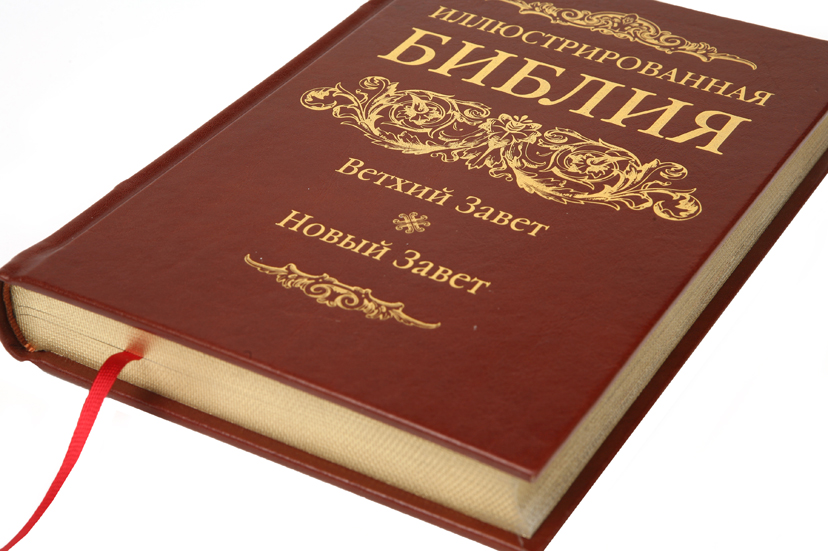 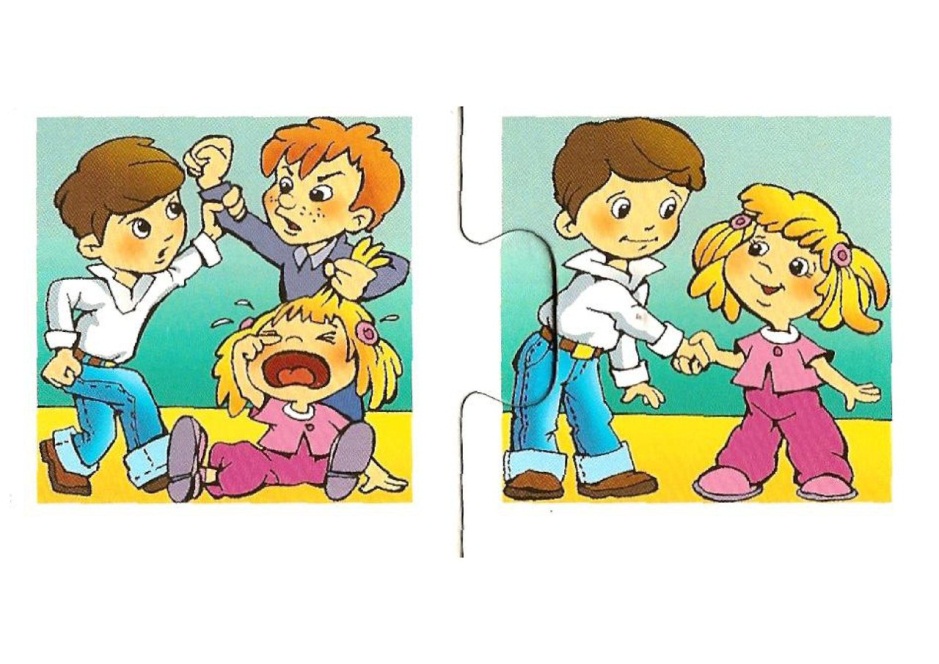 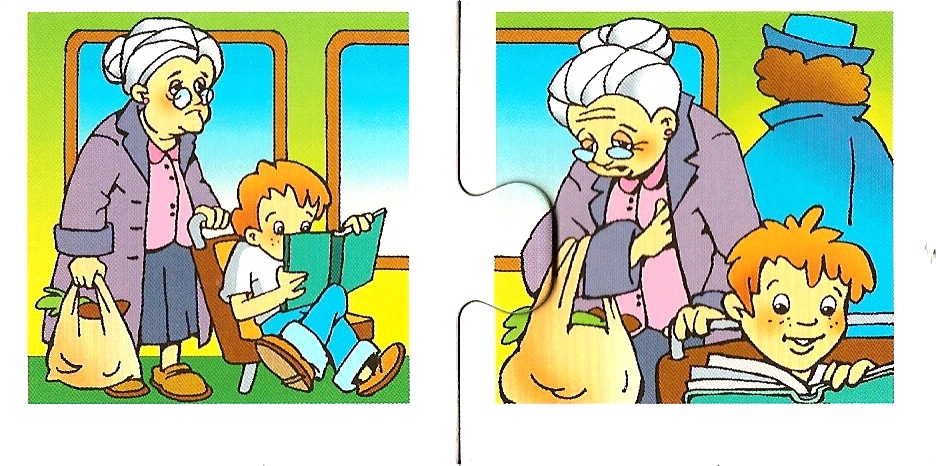 В книгу рекордов Гиннеса занесли удивительное слово американских индейцев "мамихпапинатапа". 	Это слово в переводе означает : " Смотреть на друг друга с надеждой , что каждый первым сделает то, чего хотят оба, но не делают этого в надежде, что это сделает другой".
«Иногда простить друг друга бывает легко, а иногда очень трудно, обида гложет человека, отравляет жизнь, не даёт свободно общаться людям. В душе гаснет солнце добра и теплоты, наплывают чёрные тучи одиночества, с вами остаются лишь злость и обида на себя, на обидчика, на весь мир. Человек, находясь в таком состоянии, не может хорошо работать, учиться, приносить пользу людям. Как же выйти из этого состояния? Что поможет?»
"Относись к людям так , как ты б хотел , чтобы к тебе относились".
Мы друг друга слишком часто не прощаем… Даже больше… Не стараемся простить… Мы свои грехи почти не замечаем, Нам важней других в ошибках уличить…Не прощаем, потому что сердцу больно… Только боли мы не чувствуем чужой… И черствеем безвозвратно и невольно… И становится холодным мир большой.
Мы от злости забываем часто Бога… Он прощал, оставив место доброте… Злость в душе рождает вечную тревогу… От обиды в сердце места нет мечте.А рискните отпустить свои обиды И поймите, жизнь других — не ваша жизнь! Слишком хрупкие сердца под внешним видом… В поединке сердце с разумом сошлись…
А давайте не считать ошибки брата… И друзей своих ошибки не считать… Эгоизмом радость прежняя измята… Перемены нужно с сердца начинать…Мы друг друга слишком часто не прощали… Если так, тогда и нас нельзя простить! Если б боль друг друга чаще замечали, То не только бы себя могли любить…
СПАСИБО ЗА ВНИМаНИЕ!